ACTIVITÉ D’APPRENTISSAGE PAR LES PAIRS : MISSION DES AGENCES / AUTORITÉS PARTICIPANTES ET DE LEURS ACTIVITÉS D’AQ EXTERNE

Lundi 17 Février 2025
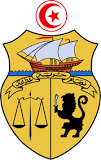 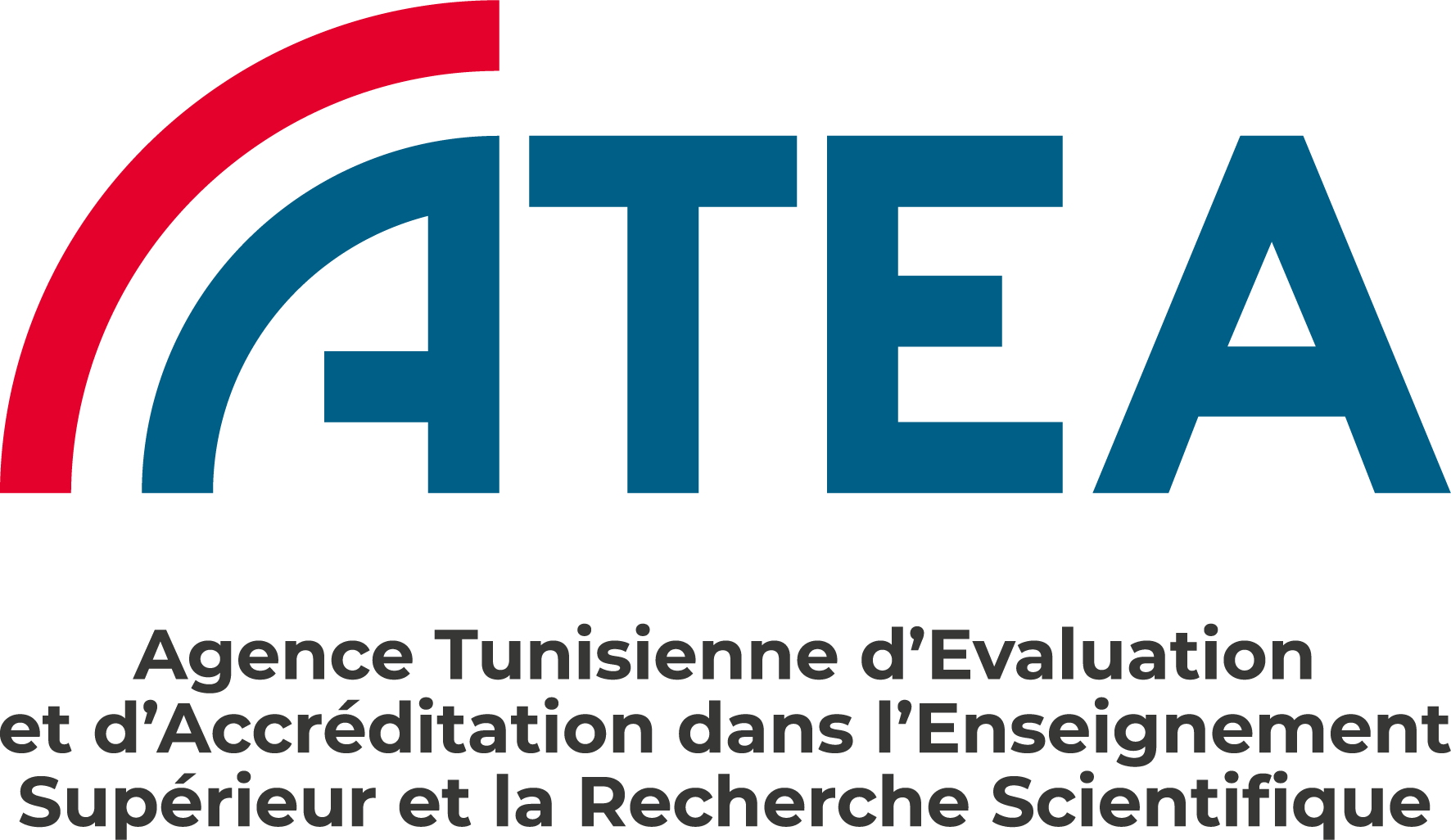 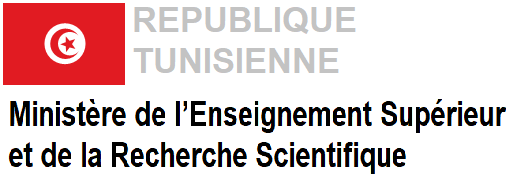 Participants à la formation
Monsieur Taoufik REZGUI
Monsieur Anis KACEM
Monsieur Mohamed Bilel KHELIFI
PRÉSENTATION DE L’AGENCE TUNISIENNE D’EVALUATION ET D’ACCREDITATION
Crée en 2022 par le Décret-loi 2022-46 du 24 juin 2022, suite à la fusion des deux instances: 
CNEARS: Comité National d’Evaluation des Activités de Recherche Scientifique crée par Loi d'orientation n° 96-6 du 31 janvier 1996, relative à la recherche scientifique et au développement technologique,
IEAQA : Instance Nationale d’Evaluation et d’Assurance Qualité et d’Accréditation crée  par la Loi n°2008-19 du 25 février 2008 relative à l’enseignement supérieur.
Doté de la personnalité morale et de l’autonomie financière, et placé sous la tutelle du ministère de l’Enseignement Supérieur et de la Recherche Scientifique,
L’organisation administrative et scientifique de l'agence comprend: un Directeur général (PES), un Conseil d’établissement, un Collège scientifique, les Comités d'experts et un Comité d’arbitrage,
Personnels de l’ATEA : Directrice générale et 17 Employées  (Ingénieurs, Administratifs et Agents d’exécution).
MISSION DE L’AGENCE TUNISIENNE D’EVALUATION ET D’ACCREDITATION
Évaluation des Universités et des Etablissements d'enseignement supérieur et de recherche publics et privés et leurs programmes,
Évaluation des établissements publics de recherche scientifique,
Évaluation des structures de recherche, des écoles doctorales, des programmes et des projets de recherche et d’innovation
Évaluation de l’efficacité du financement public des programmes et des projets de recherche et d’innovation,
Évaluation des demandes pour la transformation en établissements publics à caractère scientifique et technologique (EPST) , des universités, des établissements d’enseignement supérieur et de recherche et des établissements publics de la recherche scientifique 
Accréditation des établissements d’enseignement supérieur et de recherche publics et privés, nationaux et internationaux ou leurs programmes de formation,
Développement des procédures et des référentiels d’assurance-qualité conformément aux standards internationaux en tenant compte des particularités nationales et sectorielles,
 Analyse périodique des données et des résultats des évaluations et doter le ministère de tutelle et les structures en relation des outils d'appui à la prise de décision et de pilotage du système d’enseignement supérieur et de recherche scientifique,
Veille prospective sur les évolutions internationales en matière d’assurance-qualité en enseignement supérieur et en recherche scientifique et la proposition des recommandations stratégiques au ministère de tutelle,
Contribution au développement de la culture de qualité et d’amélioration continue au sein des établissements d’enseignement supérieur et de recherche, des établissements publics de recherche scientifique et des structures de recherche,
Établissement des relations de coopération avec les organisations et les réseaux internationaux œuvrant dans le domaine de l’évaluation, de l’assurance-qualité et de l’accréditation en enseignement supérieur et recherche scientifique
BUT DES ACTIVITÉS D’AQ EXTERNE
Statuer sur la performance académique et institutionnelle sur la base de critères de qualité préétablis, en vue de : 
Assurer un niveau de qualité constant et pérenne,
Apporter une amélioration continue des processus et des activités,
Promouvoir la transparence et la responsabilité,
Veiller à la conformité avec les normes internationales,
Garantir une reconnaissance à l'échelle internationale.
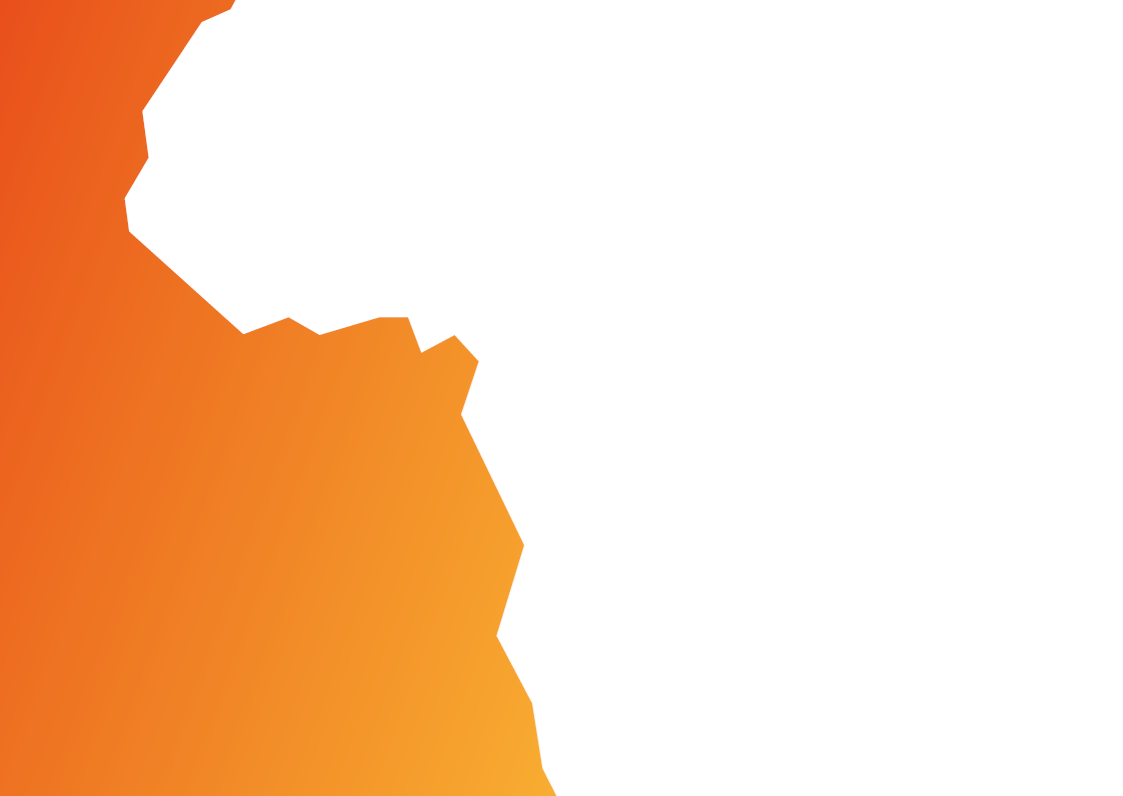 MERCI !